The Value Base of Water Governance in the Upper Paraguay River Basin, Mato Grosso, Brazil
Hydro Nation Forum Meeting
Heriot-Watt University
Edinburgh, 28 June 2017
	
Christopher Schulz
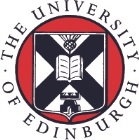 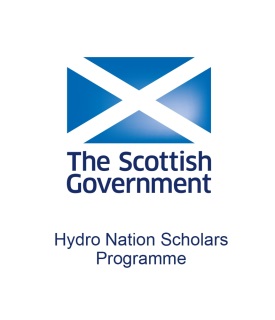 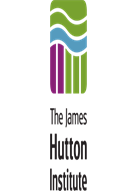 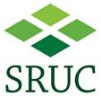 Key dates
Research question(s)
In theory: how are water values and water governance preferences linked?

In practice: can we find connections between people’s values and their preferences for or against the construction of a waterway in the Brazilian Pantanal wetland?
THEORY
Values and water governance
Theoretical background
What values, what governance?
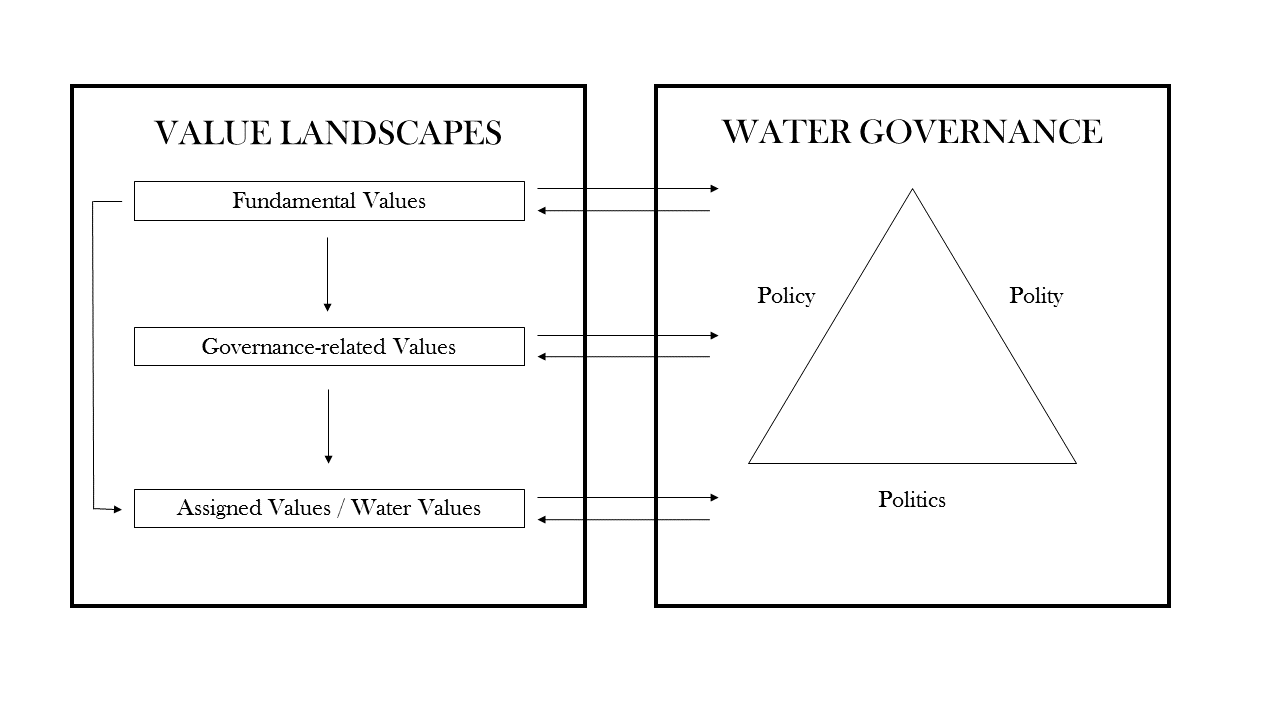 Source: Schulz, C., Martin-Ortega, J., Glenk, K., & Ioris, A.A.R. (2017): The Value Base of Water Governance: A Multi-Disciplinary Perspective, in: Ecological Economics, vol. 131: 241-249
Fundamental values / values as guiding principles
Source: Schwartz, S. (1996): Value Priorities and Behavior: Applying a Theory of Integrated Value Systems, in: Seligman, C., Olson, J.M., & Zanna, M.P. (eds.): The Psychology of Values: The Ontario Symposium, Volume 8, Mahwah, NJ: Lawrence Erlbaum Associates, 1-24
Governance-related values & assigned values
Governance-related values:
Features of “good governance”, e.g. sustainability, efficiency, transparency, social justice etc.

Assigned values / water values:
Values attached to water, such as for irrigation, domestic use, hydropower, habitat, cultural values etc. [~water ecosystem services]
CASE STUDY
The Paraguay-Paraná Waterway, Mato Grosso, Brazil
The Paraguay-Paraná Waterway,Mato Grosso, Brazil
3442 km from Cáceres to Nueva Palmira, Uruguay
Controversy around segment in the Pantanal wetland
Major engineering works required with associated environmental impacts
Main purpose: lowering freight costs of exporting agricultural products (soybeans) to China
Source: Schulz, C., Martin-Ortega, J., Ioris, A.A.R., & Glenk, K. (2017): Applying a ‘Value Landscapes Approach’ to Conflicts in Water Governance: The Case of the Paraguay-Paraná Waterway, in: Ecological Economics, vol. 138: 47-55
Method: structural equation modelling (SEM), using survey data
Purpose: 
   1) to measure links between different values 
   2) and between values and water governance 
   3) and to test hypotheses on relationships 	statistically

Data: respondents from household survey in the Upper Paraguay River Basin, Mato Grosso, Brazil
Sampled municipalities in the Upper Paraguay River Basin
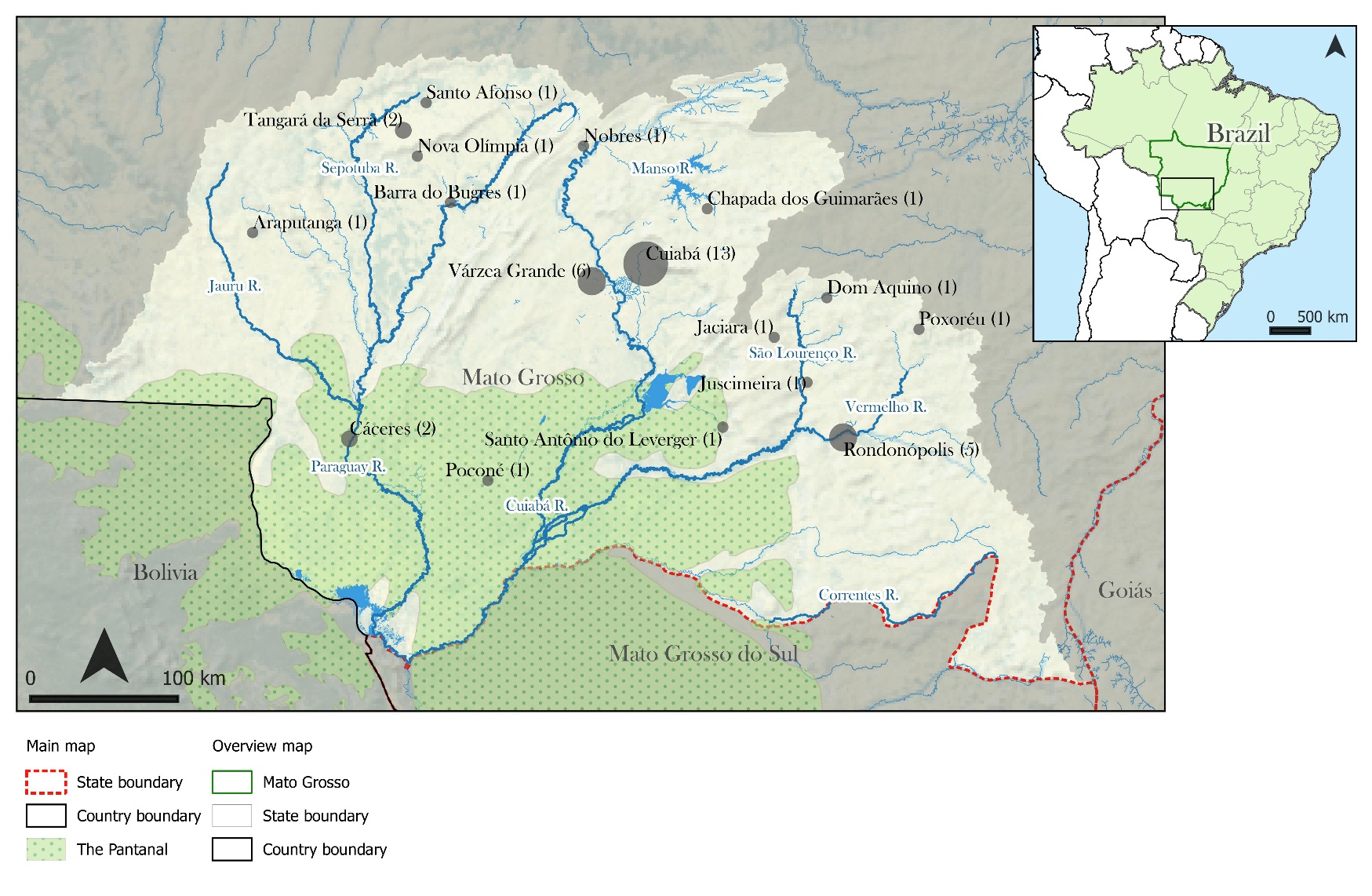 Example: measuring governance-related values
Sustainability
Social justice
Results: two ‘value landscapes’
Results: two ‘value landscapes’
Results: the link with water governance preferences
Results: the link with water governance preferences
Conclusions
Fundamental values, governance-related values, and assigned (water) values are clearly related (in ‘value landscapes’)
We can interpret conflicts in water governance as conflicts of values
We can localise the source and assess the severity of a conflict by studying people’s values
Muito obrigado / thank you!
Contact: Christopher Schulz, The University of Edinburgh P.C.Schulz@sms.ed.ac.uk 

(also found on: LinkedIn, Researchgate, Google Scholar, Twitter)